白陽三聖之應運 悟見講
一、上天最好的安排
濟公老師説
末後了，什麼事情都是上天安排好的。
白陽三聖之應運 悟見講
彌勒祖師
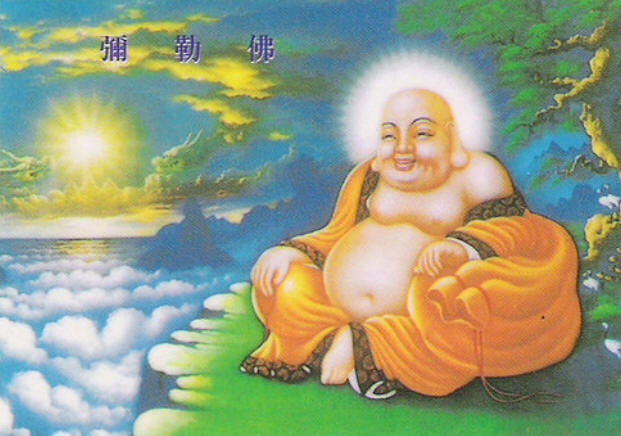 白陽三聖之應運 悟見講
二、為何彌勒做祖師？
濟公老師説
為什麼是【彌勒】做祖師，你們知道嗎？因為他胖嘛？
因為他【大肚能容】！末後這個時候，做事沒有一點大肚能容的功力，是過不了【智慧考】的。
白陽三聖之應運 悟見講
三、為何彌勒掌天盤？
濟公老師説
為什麼現在彌勒老祖師掌天盤？
因為現在人的生活壓力大，眾生太迷昧了，所以【彌勒祖師】掌天盤，就是要讓大家歡歡喜喜的，
白陽三聖之應運 悟見講
四、学彌勒佛不消沈
濟公老師説
如果覺得自己好消沉，覺得好像一點希望都沒有，你們可以看看勵志的書，每天一早起來，呼吸新鮮空氣，想一想我今天有道可以辦，實在是太幸福美滿了！
不能因為人家對你不好，你就難過，你們還是要修道，還是要帶給人家快樂，不能因為人家不修道，你們就跟著消沉下去。
一、慈心三昧的意義
三昧--華譯為正定，即離諸邪念，把心安住於一處，而內心不散亂的意思。
慈心三昧--即專心致力於慈心，觀想一切眾生普遍蒙受喜樂。去除妄念雜慮，遠離瞋恚怨憎的念頭。
慈心三昧     悟見講
彌勒菩薩偈
老拙穿破襖，                        淡飯腹中飽，                  補破好遮寒，                 萬事隨緣了。                     有人罵老拙，                  老拙只說好，                  有人打老拙，                    老拙自睡倒。                    涕唾在面上，                  隨他自乾了，                   我也省氣力，                    他也無煩惱。
慈心三昧     悟見講
八、慈心要戒殺茹素
彌勒祖師說：「寧可自己殺身破眼目，受種種痛苦，也不忍食眾生肉！願我生生世世不起殺想，常不食肉，而入慈心三昧，直到成佛，永遠守住不食肉戒！」 《大乘本生心地觀經》
慈心三昧     悟見講
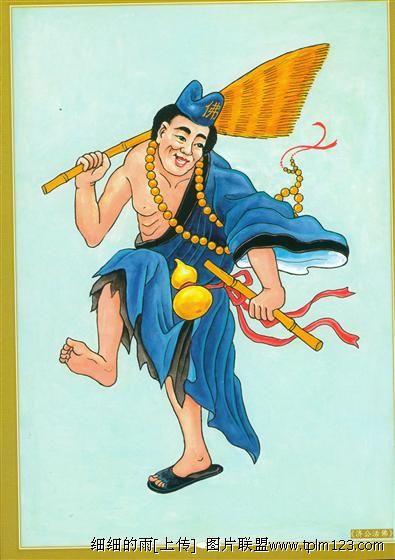 白陽三聖之應運 悟見講
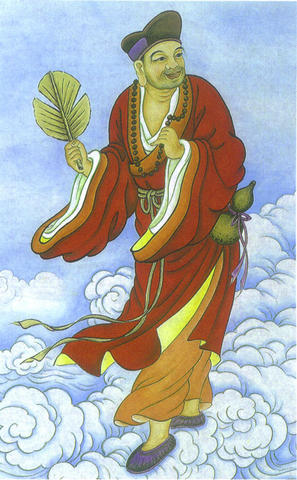 白陽三聖之應運 悟見講
五、為何濟公做老師
濟公老師説
為什麼是我這個【濟公】做你們老師，知不知道？
這個時候，如果不瘋顛一點，日子就難過啦！
白陽三聖之應運 悟見講
六、学濟公大智若愚
濟公老師説
有時候瘋瘋顛顛一點比較好，【大智若愚】，明白嗎？
每天都在辦道，日子過得瘋瘋顛顛的，不要計較太多，又能行功了愿，又可以過得很快樂，那種日子真好！﻿
白陽三聖之應運 悟見講
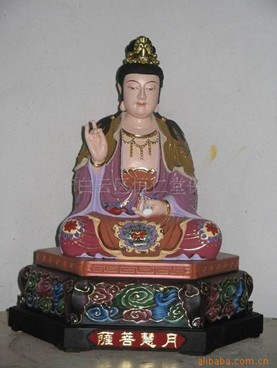 師母月慧菩薩聖像
白陽三聖之應運 悟見講
七、為何月慧做師母？
濟公老師説
為什麼是【月慧菩薩】做師母？
因為末後之時，要以柔克剛，要如水一樣，有彈性、能包容。
白陽三聖之應運 悟見講
八、上天老母巧安排
濟公老師説
所以，這三尊擺在上面；不是流傳下來的、不是一個形式、不是一個樣子，是有它的道理啊！
這時候上天老母，安排的事情都有祂的意思，明白嗎？
一、何謂遊戲三昧？
三昧：就是佛的境界。
修行到最高境界時，就進入遊戲三昧，快快樂樂地生活在世間，如同遊戲一般，無拘無束，悠遊自在。
在遊戲中，能悲憫眾生，救渡眾生，讓眾生離苦得樂，這種修行功夫，就是遊戲三昧。
濟公活佛就是修「遊戲三昧」而成佛的。
濟公佛遊戲三昧 悟見講
二、濟公是不食肉的
濟公老師說
我手中輕搖著蒲扇，美酒一壺，口中栽灌，一副行腳羅漢模樣，世人幾個能學我這般自在？
美酒無味，扇風不涼，到底在變什麼把戲？有人曰：「我愛食狗肉、好飲酒，瘋瘋癲癲。」以為我不正經，其實他們看錯了！
世間有食肉和尚，天上絕無飲酒羅漢。
濟公佛遊戲三昧 悟見講
三、不忍佛門慧命斷
濟公老師說
憶昔時，我在天上觀看出家修行者，口吃清齋，心懷鬼胎，少有善知識開悟佛法，都是混飯來吃，我不忍佛門慧命懸絲欲斷，故投胎下凡，化名「修緣」普渡群生。
佯瘋賣傻，遊戲人間，專門與那些和尚「作怪」，逆法度真人。
濟公佛遊戲三昧 悟見講
四、濟公身癲心不癲
濟公活佛說
所以一些淺智薄慧者，以為我這野癲僧是佛門魔鬼，那知我身癲心不癲，我念的是「真正經」，不比他們念的是「假正經」。
其實那些假慈假悲者，才是騙吃騙喝，以求供養維生，我濟癲一到，便打破他們的飯碗，故當時僧人氣我、罵我、恨我。
濟公佛遊戲三昧 悟見講
五、身藏三昧真道
濟公活佛說
時至如今，佛門尚對我存有偏見，以為我是個「不淨和尚」。
不知我乃羅漢化生，日光之體，身藏三昧真道，故在口中幻化一下，只到喉中三寸有滋味，骨腸空空如也。
藉以諷刺僧侶同修而已，這叫著「白吃白喝沒味道」。
濟公佛遊戲三昧 悟見講
六、萬家生佛化眾生
濟公活佛說
世人逢我，個個笑哈哈，我就是如意佛、歡喜佛、濟公活佛。
哈哈！世人「活佛」不拜，卻拜「死佛」，可憐！可憐！
道逢末法，我又耍了一招，不到佛寺，卻到俗家，真想使世人建立佛化家庭，萬家生佛。
濟公佛遊戲三昧 悟見講
七、道濟雖癲而不瘋
濟公活佛說
哈哈！世人常笑我癲癲瘋瘋，其實吾道濟雖癲而不瘋。
今釋其理如下：所謂：「瘋癲」者，乃是精神失常，言行毫無倫次，形同白痴之人。
吾佛雖是表面看來瘋癲，但我心中一片真空，一切言行皆出於自然，而且言語可以勸世人向善，行動則是度眾生回岸，與前者所言大不同也。有言「大智若愚」。
濟公佛遊戲三昧 悟見講